A Case for Refresh Pausing in DRAM Memory Systems
Prashant Nair
Chia-Chen Chou 
Moinuddin  Qureshi
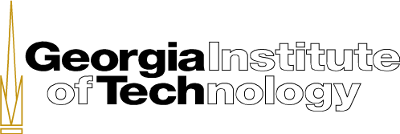 1
Introduction
Dynamic Random Access Memory (DRAM) used as main memory
DRAM stores data as charge on capacitor
DRAM cells leak data!
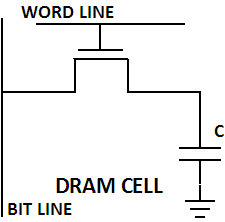 1
Leakage
DRAM is a volatile memory  Charge leaks quickly
2
[Speaker Notes: DRAM has been the choice for main memory for several decades.
Data is stored in DRAM by placing charge on a capacitor
The presence of charge represents a one and absence a zero.
(click) Unfortunately, DRAM is volatile memory, which means charge leaks away quickly, (click) infact within a few milliseconds.]
Refresh: Restoring Data in DRAM
DRAM maintains data by Refresh operations
Charge on cells restored
Refresh
Refresh
Refresh
Refresh
JEDEC specified DRAM retention time:
64ms (< 85 C)
32ms (> 85 C)
Time between Refresh ≤ Retention Time
DRAM relies on Refresh for data integrity
3
[Speaker Notes: In order to maintain data integrity, it is important that charge be restored in DRAM. This is done by using a Refresh operation
(click) Refresh operations periodically rewrite the data throughout the entire memory. (wait)
(click) JEDEC specifies that the retention time of DRAM cells to be 64ms
(click) To maintain data integrity, it is important that refresh is done before this specified time for ALL the cells in the memory.]
Refresh: A Growing Problem
Time spent in Refresh proportional to number of Rows

Increasing memory capacity  More time spent in Refresh
~36%
~18%
9%
7.7%
5.1%
2.8%
1Gb
2Gb
4Gb
8Gb
16Gb
32Gb
Chip Density
The time for doing Refresh is increasing with chip density
4
[Speaker Notes: The time spent in refresh is proportional to the number of rows in memory
As chip density has increased, the number of rows have increased, which means the time spent in refresh has also increased
This graph shows percentage time the memory system is BUSY doing refresh for chips from 1Gb to current 8Gb and projections for future 16Gb and 32Gb
For previous generation chips, the time spent in refresh was small. However, current 8Gb chips spend 9% of the time doing refreshes, this time is ONLY going to increase in the future]
Refresh Blocks Reads
Memory unavailable for Read/Write during Refresh
A
B
time
No Refresh
B
Wait
B Serviced
A
REFRESH
Interference due to Refresh
time
Refresh blocks reads  Higher read latency
5
[Speaker Notes: When the memory system is BUSY during refreshes, it is unavailable for demand operations like reads and writes.
In this presentation we will focus on read operations as they tend to be performance critical.
(click) Consider two requests A and B that arrive at a memory system that is not doing refresh. The memory system will service these requests quickly.
(click) Now consider that request B arrives after the memory system has started a refresh operation.
Request B will wait till the end of the refresh before it is serviced.
Thus, refresh blocks reads and increases read latency]
Impact of Refresh
Impact of Refresh is significant, and increasing
Our Goal: Reduce the Read Latency impact of Refresh
6
[Speaker Notes: This graph shows the impact of refresh on average read latency when compared to an idealized system with no refreshes. The y axis represents the percentage increase in read latency. The x axis shows the chip density.
For current 8Gb chips, there is ~9% increase in read latency due to refreshes (click)(click)and this is ONLY going to become larger
(click) This increase in read latency translates to a performance loss for memory intensive benchmarks
The graph on the right shows the impact of refresh on performance when compared to an idealized system with no refreshes. The y axis shows the percentage performance loss 
For current 8Gb chips, there is ~7% performance loss due to refreshes (click) and this is ONLY going to increase in the future.
Thus the impact of refresh in significant and our goal is to mitigate the impact of refreshes on read latency. (4:38)]
Outline
Introduction & Motivation 
 Refresh Operation:  Background
 Refresh Pausing
 Evaluation
 Alternative Proposals 
 Summary
7
[Speaker Notes: In order to develop an effective solution, let me provide an overview of refresh]
Refresh Operation
A DRAM Bank
Row 1
Row 2
Row 3
Row 4
Row 5
Refresh
Refresh
Row n-1
Refresh
Row n
Refresh operates on a Row granularity
8
[Speaker Notes: A DRAM bank is composed of rows.
Refreshes operates at a row granularity
To refresh a row, we need to activate and precharge the row
All rows need to be refreshed before 64ms
There are two ways to do this.]
Refresh Modes
Burst Mode:


Memory unavailable until all rows finish refresh

Distributed Mode:  


       8K refresh pulses in 64ms
Refresh
64ms
Refresh
64ms
Distributed mode reduces contention from Refresh
9
[Speaker Notes: The 1st is the burst mode: (click) In this mode, once the refresh operation starts, it finishes ONLY when all rows in the memory finish refreshing. In such a “stop the world mode”, the memory gets tied up for a long time. This works fine for banks with a few rows. However, for banks with a large number of rows, the memory becomes unavailable for a few milliseconds, causing unacceptable latency.
(click) In the JEDEC specified distributed mode, Instead of providing one pulse within 64ms, 8K pulses are given within 64ms with each pulse refreshing a small portion of the memory which we call a refresh bundle.
Reads can be serviced between refresh pulses and this reduces contention]
Refresh Bundle
Every pulse refreshes a ‘Bundle of rows’
Refresh Bundle currently have upto 8 rows, and increasing
10
[Speaker Notes: Every pulse refreshes a bundle of rows
As the chip density is increased, the number of rows in the bundle has increased
(click) current chips have upto 8 rows in a bundle and this is increasing.]
The Latency Wall of Refresh
TRFC is the time to do refresh for every refresh pulse
TRFC
available
8Gb
unavailable
TRFC
available
16Gb
unavailable
TRFC
available
32Gb
unavailable
Current 8Gb chips have TRFC of 350ns >> read latency
High TRFC   Read waits for refresh for long time
11
[Speaker Notes: Trfc is the time to do refresh for every refresh pulse. 
The value of Trfc is determined by the number of rows in the refresh bundle.
During trfc, the memory system gets locked up making it unavailable for reads and writes
As the value of Trfc increases, memory will be locked up for a larger amount of time
Current 8Gb chips have Trfc of 350ns, which is an order of magnitude higher than read latency]
Outline
Introduction & Motivation 
 Refresh Operation:  Background
 Refresh Pausing
 Evaluation
 Alternative Proposals 
 Summary
12
[Speaker Notes: To avoid this high latency, we propose refresh pausing]
Refresh Pausing
Insight: Make Refresh Operations Interruptible
Refresh
B
Baseline system
time
A
A
Request B arrives
Request B arrives
Refresh
B
Refresh (Cont.)
Interrupted
Refresh Pausing
time
Pausing at arbitrary point can cause data loss
Pausing Refresh reduces wait time for Reads
13
[Speaker Notes: The key insight to refresh pausing is to make Refresh operations interruptible by reads
In the baseline system with distributed refresh, request B waits till the end of the refresh to get serviced
With refresh pausing, refresh starts and as soon as request B arrives, refresh is interrupted, B is serviced and Refresh is resumed.
Thus, refresh pausing reduces the time a request has to wait for an ongoing refresh to complete before it is serviced
Unfortunately, pausing at any arbitrary point can cause data loss.]
Refresh Pausing: When to Pause?
Refresh Pulse
 (4 rows in a bundle)
X
X
Bank
Chip
With Refresh Pausing
Without  Refresh Pausing
d
Rows
c
Pause
b
a
Read  X
Row Buffer
Refresh Pausing at Row boundary to service read
14
[Speaker Notes: Consider a system in which a refresh pulse refreshes a bundle of 4 rows named a,b,c and d
When the refresh op starts, row a, of the bundle is precharged at the same time a read request X comes.
Until the rest of the bundle, b,c and d is finished, X cannot be serviced
Using refresh pausing, the refresh op starts, rows d, of the bundle is precharged at the same time a read request X comes.
X is serviced after a and then the rest of the bundle b, c and d is refreshed
Refresh can be interrupted at a row boundary to service a pending read]
Refresh Pausing: Interface Details
Memory Controller generates a Refresh Enable (RE) signal

Pausing requires ‘active low’ detection of RE

One way communication only
RE
Pause
1
0
Memory Controller
Refresh Enable
(RE) to DRAM
Resume
15
[Speaker Notes: We want to implement pausing with very little hardware
The memory controller can refresh a DRAM chip using a Refresh Enable signal.
So to implement refresh pausing, we require an ‘active low’ detection of RE, this only requires one way communication from the memory controller to the DRAM
RE is asserted for issuing a refresh by the memory controller. For pausing, RE is de-asserted and read serviced
On completing the read, RE is asserted again]
Refresh Pausing: Track a Paused Row
Row Address Counter increments the addresses

Stop the increment using a simple AND gate

Active Low Refresh Enable as ‘Refresh Pause’
Address Generator
DRAM
EN
Row Address Counter
Refresh Bundle Addresses
RE
Incrementer
16
[Speaker Notes: At the DRAM end, there is an internal RAC that increments the addr.
(click) The incrementer increments the RAC on receiving the RE pulse
(click) we stop this increment by using a simple AND gate
(click) This requires an active low implementation of the RE as an input to the AND gate]
Refresh Pausing: Memory Scheduler
Scheduler schedules: Read, Write, and Refresh

Responsible for Pausing Refresh for Read

Keeps track of refresh time done before Pause
DRAM
Processor
Memory
Controller
Scheduler
Read Queue
Bus
Write Queue
Refresh Enable
17
[Speaker Notes: Refresh pausing also requires support of the memory controller.
A scheduler is placed inside the memory controller.
It is the job of the scheduler to schedule reads write and refreshes
If a refresh is going on, and a read request arrives it is the job of the scheduler to pause the refresh and service the read.
The scheduler also has to keep track of the amount of refresh that it has already done before pausing]
Forced Refresh
Pausing can delay Refresh 




JEDEC allows delay of up-to 8 pending refresh

If 8 pending refresh, then issue ‘Forced Refresh’ 

Forced Refresh cannot be Paused
Reads/Writes
Forced Refresh
Refresh Pulses
Refresh Not Issued
Refresh
 Issued
Forced Refresh for data integrity
18
[Speaker Notes: Pausing frequently can cause refreshes to be delayed by an arbitrary amount.
JEDEC allows that we can postpone upto 8 pending refreshes.
If there are 8 refreshes pending, then a high priority forced refresh must be issued
In order to be JEDEC compliant, refresh pausing also conforms to forced refresh
To maintain data integrity Forced refresh cannot be paused]
Outline
Introduction & Motivation 
 Refresh Operation:  Background
 Refresh Pausing
 Evaluation
 Alternative Proposals 
 Summary
19
[Speaker Notes: Next Evaluation]
Experimental Setup
Simulator: uSIMM from Memory Scheduling Championship (MSC)

 Workloads: MSC Suite
COMMERCIAL(5), PARSEC(9), BIOBENCH(2) and SPEC(2) 

 Configuration:
Results presented for temperature > 85C (paper also has <85C)
20
[Speaker Notes: The simulator used is uSIMM from the recently held memory scheduling championship
It models the memory system in detail
We use memory intensive benchmarks from commercial, parsec, biobench and spec workloads
We use memory system having 8 chips/rank having 4 channels, 2 ranks/channel and 8 banks/rank
The baseline system uses JEDEC specified distributed refresh 
The results in this presentation are for high temp. operation
The paper contains results for temperature of operation]
Results: Read Latency
7%
- Refresh Pausing gives ~7% read latency reduction for an 8Gb chip
21
[Speaker Notes: We evaluated the impact of refresh pausing on read latency
The y axis shows the normalized read latency and the x axis are the workloads, the last column is the mean value.
For all workloads, we saw a reduction in read latency
(click) On an average, without refresh ~9% reduction in reduction is possible. Refresh pausing reduces the read latency by 7%]
Results: Performance
- Refresh Pausing gives ~5% performance improvement for an 8Gb chip
22
[Speaker Notes: 1. The y axis shows the speedup and the x axis are the workloads, the last column is the mean value.
2. For all the workloads, we saw an increase in speedup
3. (click) On an average, without refresh ~7% increase in speedup is possible, refresh pausing gives a speedup of 5.1%]
Results: Impact of Chip Density
Refresh Pausing more effective as chips density increases
23
[Speaker Notes: Our baseline contains 8Gb chips, for future chips there is more room for performance improvement.
By avoiding refreshes, 8Gb chip can give nearly 7% improvement in speedup.
This increases to 19% for a 16Gb chip and 35% for a 32Gb chip
Due to RP, upto 10% improvement in 16Gb chip and 22% improvement in 32Gb chip is possible 
(click) Refresh pausing is more effective as chip density increases]
Outline
Introduction & Motivation 
 Refresh Operation:  Background
 Refresh Pausing
 Evaluation
 Alternative Proposals 
 Summary
24
[Speaker Notes: Given the growing of the impact of refresh, other schemes have also been proposed, the most recent one being Elastic Refresh from MICRO 2010 (slide change)]
Elastic Refresh for Scheduling Refresh [MICRO’10]
Elastic Refresh waits for idle period before issuing a refresh

Estimates average inter-arrival time of memory request
No Refreshes
3 units
Request A
Request A
Request A
Request B
Request B
Request B
A
A
A
B
B
B
4 units
Refresh
time
With Refreshes
7 units
time
Refresh
Elastic Refresh
Wait
The “Wait and Watch” policy can increase wait times
time
25
[Speaker Notes: In our baseline system, we issue a refresh as soon as the rank is free
Elastic Refresh (ER) waits for an idle period before it issues a refresh command
ER estimates the average arrival time between two memory requests and only issues a refresh if this time has elapsed
Unfortunately such a wait and watch policy can degrade performance 
Consider two requests A and B
(click) When no refresh takes place request B waits for 3 units
(click) Due to refreshing, Request B waits for 4 units
(click) Due to ER, B gets serviced only after 7 units]
Comparison with Elastic Refresh
Refresh Pausing outperforms Elastic Refresh
26
[Speaker Notes: This graph shows comparison of ER with RP and no refresh. The y axis shows the speedup and the x axis are the workloads, the last column is the mean value. (click)
Elastic refresh causes a slowdown of 1% due to its wait and watch policy
So we conclude that it is better to schedule a refresh as soon as the rank is free and use refresh pausing rather than waiting as in the case of Elastic Refresh
The problem is refresh is going to be severe in future technologies.]
DDR4 proposals: x2 and x4 modes
Reduce bundles size and have more bundles
In x2 mode, TREFI is reduced by 2 (x4 mode by 4)

In x2 mode TRFC  is reduced by 2 (x4 mode by 4)
DDR3 Distributed Mode
DDR4 x2 Mode
TRFC
TRFC/2
TRFC/2
TRFC/2
TRFC/2
TRFC
TREFI
TREFI/2
TREFI/2
TREFI/2
Fine Grained Refresh to reduce contention of Refresh
27
[Speaker Notes: RECENTLY JEDEC acknowledges this and for DDR4 proposed two modes the x2 and the x4 modes
In x2 mode, trefi and trfc are reduced by 2
In x4 mode, trefi and trfc are reduced by 4
It tries to fine grain refreshes
DDR4 implements these modes to reduce the contention of refresh on reads]
Comparison with DDR4
DDR4 modes (x2 and x4) useful but not enough
28
[Speaker Notes: This graph shows comparison of x2 and x4 modes vs RP for 16Gb chip. The y axis shows the speedup and the x axis are the workloads, the last column is the mean value.]
Outline
Introduction & Motivation 
 Refresh Operation:  Background
 Refresh Pausing
 Evaluation
 Alternative Proposals 
 Summary
29
[Speaker Notes: In summary]
Summary
DRAM relies on Refresh for data integrity

Time for Refresh increases with chip density

Refresh blocks read, increases read latency

Refresh Pausing: make Refresh Interruptible

Pausing provides 5% improvement for 8Gb, increases with higher density

Applicable also to DDR4 (fine grained refresh)
30
[Speaker Notes: DRAMs are volatile memories and relies on refreshes
Time to refresh increases as chip density increases
Refreshes block reads and increase read latency
Refresh Pausing makes refreshes interruptible by reads
RP gives 5.1% speedup for current 8Gb chips
It’s a scalable solution even for DDR4]
THANK YOU
31
[Speaker Notes: Thank you for the attention, I will be happy to take any questions that you may have]
Refresh+Read
Reads operate on a rank
Refreshes may also operate on the same rank
DRAMs serve only a single request at a time
Rank
Reads
Scheduler
Refresh
32
Read Queue
[Speaker Notes: Reads operate on a rank
Refreshes may also operate on the same rank
But since a DRAM rank can only serve one request, the scheduler, manages these reads and refreshes]
Refresh Row Bundle
TRFC
TREFI
TRFC : Time to refresh one bundle of rows 
TREC : Current Recovery Time
TREFI : Time until next bundle refresh
Refresh Row Bundle
Row 1
Row n
TREC
REFRESH
REFRESH
33
[Speaker Notes: (Click)
Trfc is the time to refresh one bundle of rows
Trc is the time to open and precharge a row
Trec is the current recovery time for the bundle
The refresh pulses arrive at intervals of Trefi
(click) Hence a larger-refresh row bundle, implies a larger Trfc]
DRAM Organization
Hierarchically organized as Channels, Ranks and Banks
Banks
Chip
Rank 2
READ
Rank 1
Rows
Channel
34
[Speaker Notes: A DRAM is organized hierarchically as Channels, Ranks and Banks
(click) A channel can consist of upto 2 ranks
(click) A ranks consists of chips, each of which can have several banks
(click) A read request usually goes to a row in any bank and is read serially from the rank
(click) Thus, read and write requests can go to any bank and open rows]
Refresh Modes
Burst and Distributed Mode
Chips
Refresh
Bank
Rank
Refresh
Rows
Distributed Mode
Burst Mode
Distributed mode: Only a few rows in all banks refresh; refresh is distributed in time
In burst mode, all rows in all banks refresh simultaneously
35
[Speaker Notes: Refreshes operate in two modes, the “stop the world” or burst mode, and distributed mode
In the burst mode, all banks in a chip have all the rows refreshed, making the rank unavailable for a long period of time
(show animation)
In the distributed mode, only a few rows in a rank refresh, thus refresh interval is small and distributed in time. This allows for servicing read and write requests in between refreshes
(show animation)]
Transactions in DRAMs
Three transactions of concern
Reads
Writes 
Refreshes
DRAM
Refresh
Write
Read
Processor
Bus
Mismanagement of requests leads to collisions!
A scheduler is needed to manage requests to DRAM
36
[Speaker Notes: Thus there are 3 transactions of concern in a DRAM, reads, write and refreshes
(click) When a processor requests data from a DRAM, if not managed, (click) collisions in these data requests can occur
A scheduler is needed to manage requests to DRAM]
Temperature Sensitivity of Refresh Pausing
- Upto 22% increase in speedup for future chips
The savings of Refresh Pausing is higher while
operating at high temperatures
37
Auto and Self Refresh
Special Refresh Modes for DRAMs

Auto Refresh – Internal Counter issues pulses in distributed fashion (CBR and RAS only)

Self Refresh – DRAM is internally refreshed at a power optimized rate (Activity == 0)
Self Refresh Modes are only used when DRAMs stay idle
38
Mitigating Penalty
Pause a refresh bundle at row granularity

TRPC = row cycle time + current recovery time
Current recovery time is small for individual rows

Thus refreshes can be made interruptible
Maximum Refresh penalty without pausing is TRFC 
Maximum Refresh penalty with pausing is to TRPC
39
[Speaker Notes: Refresh bundle is paused at a lower granularity of a row
Maximum time a read waits is Trpc, the time for a row to open and close with its current recovery time
Refreshes are thus made interruptible
Hence maximum refresh penalty is limited to Trpc]